Feedbacks from 3rd Workshop and ISCCP
Joint GRWG-VII and GDWG-VI Meeting 
Beijing, China
March 5, 2012
Outlines
Feedback from the 3rd Workshop
based on WMO’s summary (Jerome Lafeuille) 

Feedback from ISCCP on the EUMETSAT and GOES GSICS GEO-LEO products
User feedback received by GCC
External Users
Very positive feedbacks on ATBD and correction data availability at each GPRC – for the users who know where to get the products
Apparent impact of GSICS correction on the derived products.  But need to validate the impact is closer to the true values

Internal Users
A powerful tool to evaluate the calibration accuracy, identify calibration discrepancy, support the investigations of the root causes to the anomaly, and provide practical corrections to some errors
Based on more successful examples
Cooperation with GPM X-Cal
X-CAL-GSICS collaboration could allow optimizing overall effort

X-CAL willing to share data, models, documentation, results with GSICS and assist e.g. in data transfer(considering data policy aspects, define the appropriate level of data that can be exchanged in near real time).  GSICS willing to assist to evaluate X-CAL consensus calibration in GPPA.
Feedback on Proposed Products
Common reference channels
WMO space programme should raise it CGMS and propose development of guidelines for the design of future instruments, with a view of harmonizing at least a set of core channels (central wavelength and SRF)
Inter-calibration of solar band channels
DCC method is encouraged for future GSICS solar band calibration
Inter-calibration of LEO-LEO/proposed strategy
Review requirements
Identify relevant current activities
Invite submission of products for evaluation
MSU/AMSU
The result is encourage and should be pursed
Proposals from GSICS Users
SCOPE-CM states its needs on the GSICS products
Suggests applying DCC to inter-calibrate all GEO solar bands
Suggests GEO IR calibration against HIRS to go back in time before AIRS and IASI
NOAA CDR proposed
Calibration back in time
Routine calibration processes for interim CDR
Competitive approaches for same products to stimulate development
Build consistent readily usable L1 data sets (FCDR)
GSICS education campaign 
NWP
Highlights the relevance of NWP monitoring as a complement to collocated observations
Other Comments/Recommendations
Consensus algorithm
It was clarified that as a rule, the same is applied by all GPRC for GSICS products, while there might be implementation differences taking into account e.g. scanning pattern differences
In the development phase, fine tuning is necessary  (e.g. threshold for time or viewing angle collocation)
New Beta user proposals?

Overall, GSICS effort is useful, addresses essential needs and must be pursed.
Feedback from ISCCP
Issues
Independent, valuable comments received on 03 Nov 2011 from ISCCP, based on the experience in acquiring and using calibration results for GOES and METEASAT

In response to users’ concerns, a telcon was held on 11/15/2011 with participants from EUMETSAT, JMA, NOAA and WMO.  

Discussed and proposed responses to user’s concerns
Concerns
Users have to go looking over to get global results
Data formats of results are not the same across sites
Cannot compare the results from one satellite type to another directly
The information on correction application and the associated documents are not easy to find
Multiple entrances for the data products, un-uniform website design, with unnecessary complication
Proposed Actions
Users have to go looking over to get global results
Central product catalog
Data formats of results are not the same across sites
Probably different name for the same variable in the netCDF files. Should follow the name conventions proposed by the GDWG  for the pre-operational products
Cannot compare the results from one satellite type to another directly
Current product is not for the direct instrument comparison purpose, due to the different instrument SRF, especially for the sounding channels
The information on correction application and the associated documents are not easy to find
Central product catalog
Multiple entrances for the data products, un-uniform website design, with unnecessary complication
Central product catalog
Central Product Catalog
One-stop shop to provide the links to
A central product catalog (super-master webpage) which lists and links the products available at each GPRC
Each GPRC website should also have a master webpage for its products and associated background documents
Each product includes the GSICS corrections and the instrument bias monitoring
The recognized background documents: ATBD, uncertainty analysis, format guide, instrument event log, spectral response functions and the necessary parameters for the radiance/Tb/Reflectance and raw count conversions …..
Webpage Design
WMO provided a very good demo version  
Multiple-level structure
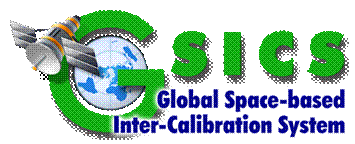 GSICS Product Access Guide by WMO
GPRC master webpage entrance
Super-master webpage entrance
13
By Jérôme Lafeuille & Nils Hettich
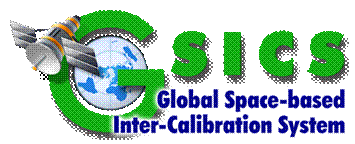 GSICS Product Access Guide by WMO
14
by Jérôme Lafeuille & Nils Hettich
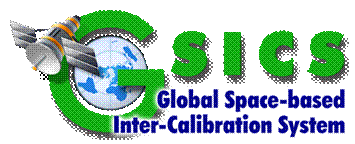 GSICS Product Access Guide by WMO
15
by Jérôme Lafeuille & Nils Hettich
16